Biomedical Text Mining
Tianxiao Li
cbb752
Structured vs unstructured data (free text)
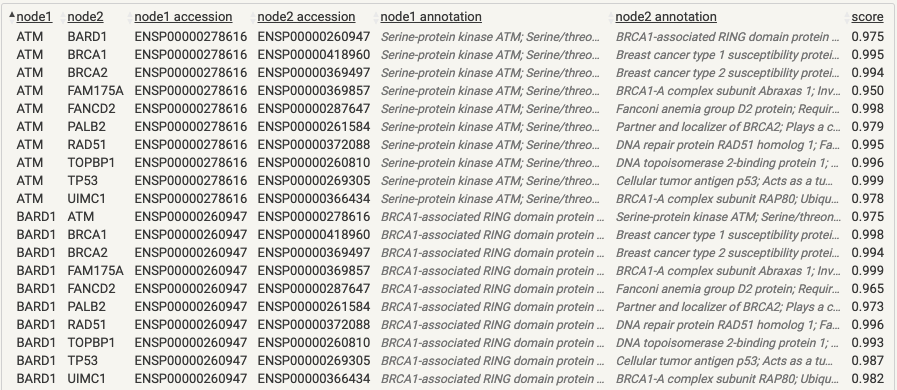 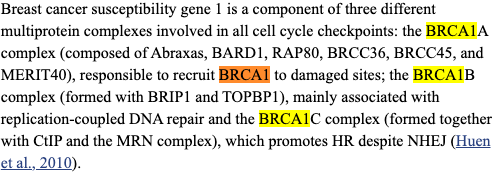 https://string-db.org/
Torgovnick, Alessandro, and Björn Schumacher. "DNA repair mechanisms in cancer development and therapy." Frontiers in genetics 6 (2015): 157.
3/9/2022
2
PART I:Supervised Mining
3/9/2022
3
Mining of Biomedical Literature
3/9/2022
4
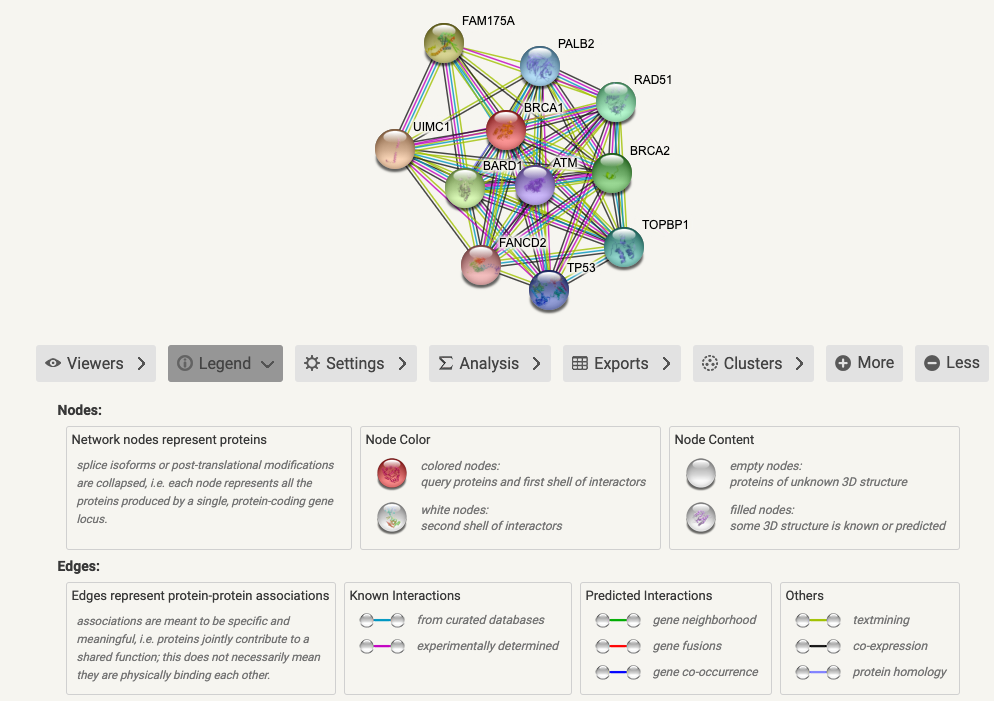 https://string-db.org/
3/9/2022
5
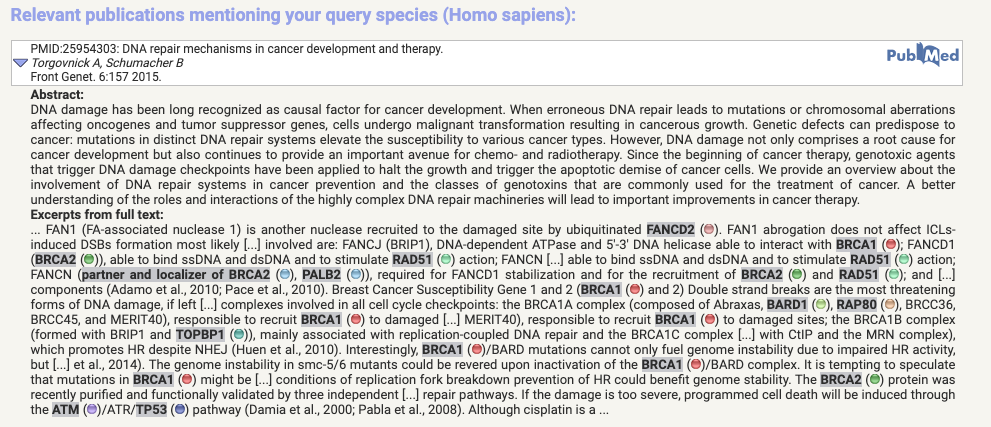 3/9/2022
6
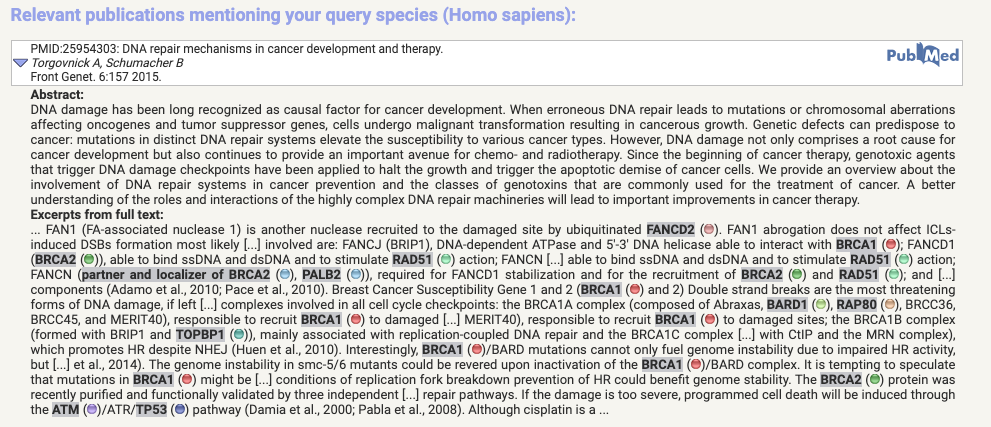 3/9/2022
7
http://pages.cs.wisc.edu/~bsettles/abner/
3/9/2022
8
Named Entity Recognition
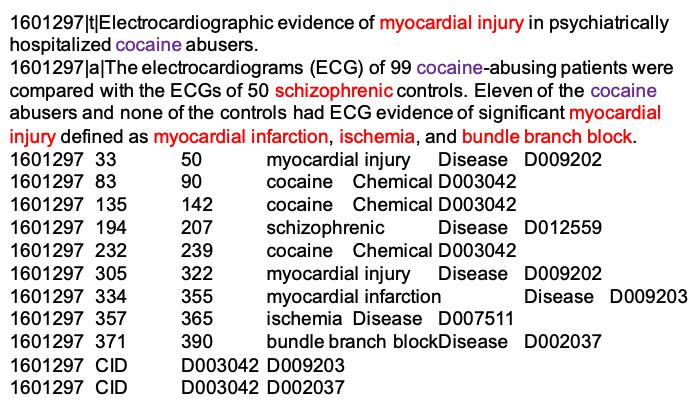 Is it (part of) a named entity?
Boundary?
Class?
Nguyen, Dat Quoc, and Karin Verspoor. "Convolutional neural networks for chemical-disease relation extraction are improved with character-based word embeddings." arXiv preprint arXiv:1805.10586 (2018).
Wei, Chih-Hsuan, et al. "Assessing the state of the art in biomedical relation extraction: overview of the BioCreative V chemical-disease relation (CDR) task." Database 2016 (2016).
3/9/2022
9
Named Entity Recognition
Challenges in biomedical texts
Large, and increasing, numbers of new technical terms
Names are long (“12-o-tetradecanoylphorbol 13-acetate”)
Abbreviations (“TCF: “T cell factor” or “Tissue Culture Fluid”)
Combinations
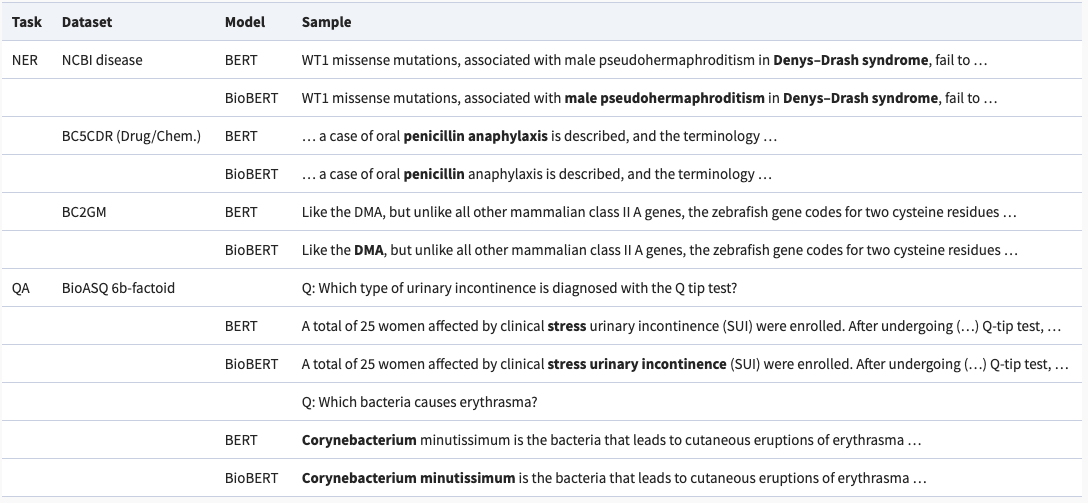 Lee, Jinhyuk, et al. "BioBERT: a pre-trained biomedical language representation model for biomedical text mining." Bioinformatics 36.4 (2020): 1234-1240.
Song, Hye-Jeong, et al. "Comparison of named entity recognition methodologies in biomedical documents." Biomedical engineering online 17.2 (2018): 1-14.
3/9/2022
10
Named Entity Recognition
Dictionary-based
Rule-based
“Mr. [X]” -> X is a named entity (a person’s name)
Upper cases, hyphens and numbers, etc.
“Methylphenidate” -> likely a chemical
“Hypoxemia” -> likely a disease
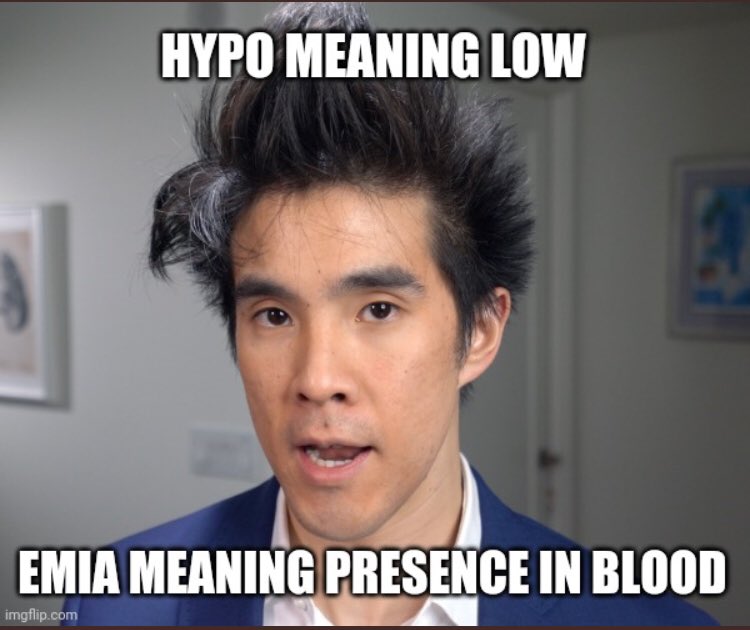 3/9/2022
11
Named Entity Recognition
Supervised learning
Need hand-curated training data
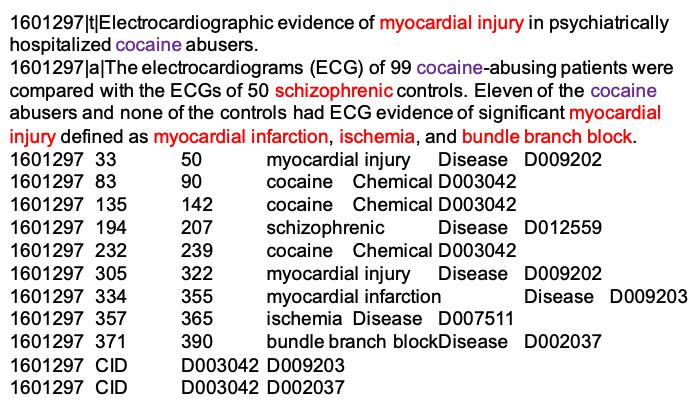 Features
The word itself
Capitalized?
Contains non-alphabetic characters?
…
Parse features
Part-of-speech tag?
Part of a lexical/grammatical rule?
Which part?
…
Contextual features
…
Label
Beginning/End/Inside/Outside of a [CLASS] named entity?
Model
Finkel, Jenny Rose, Trond Grenager, and Christopher D. Manning. "Incorporating non-local information into information extraction systems by gibbs sampling." Proceedings of the 43rd annual meeting of the association for computational linguistics (ACL’05). 2005.
Finkel, Jenny Rose, Alex Kleeman, and Christopher D. Manning. "Efficient, feature-based, conditional random field parsing." Proceedings of ACL-08: HLT. 2008.
Lee, Jinhyuk, et al. "BioBERT: a pre-trained biomedical language representation model for biomedical text mining." Bioinformatics 36.4 (2020): 1234-1240.
3/9/2022
12
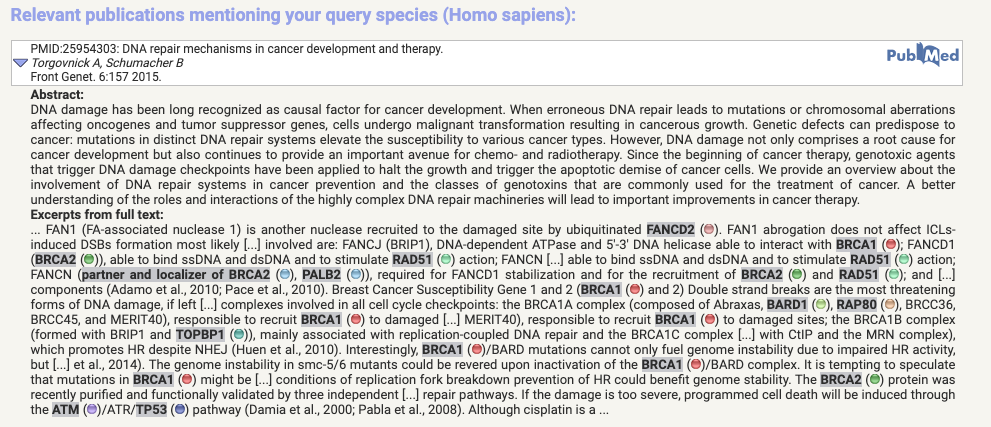 3/9/2022
13
Relation Extraction
Co-occurrence
“[A] interacts with [B]”  🟢
“[A] does not interact with [B]”  ❌ 
Rule-based
“[A] [relational verb phrase]  [B]”
“[A] does not [relational verb phrase] [B]”
3/9/2022
14
Relation Extraction
Supervised learning
Eleven of the cocaine abusers and none of the controls had ECG evidence of significant myocardial injury defined as …
Eleven of the [CHEMICAL] abusers and none of the controls had ECG evidence of significant [DISEASE] defined as …
Features
Label
Are [CHEMICAL] and [DISEASE] related?
Type of relation?
Model
3/9/2022
15
Relation Extraction
These results suggest KCC3 is a new member of the KCC family that is under distinct regulation from KCC1
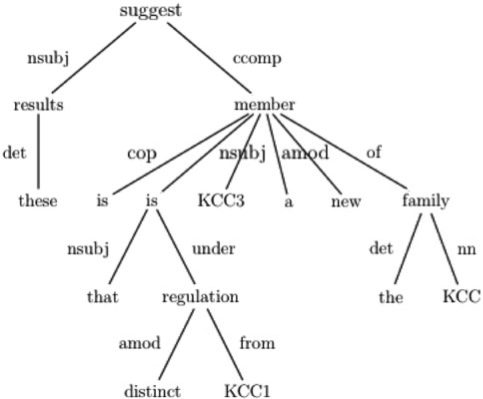 Dependency parse tree
Features
Distance to root
Path between the terms
…
SVM
Özgür, Arzucan, et al. "Identifying gene-disease associations using centrality on a literature mined gene-interaction network." Bioinformatics 24.13 (2008): i277-i285.
3/9/2022
16
Relation Extraction
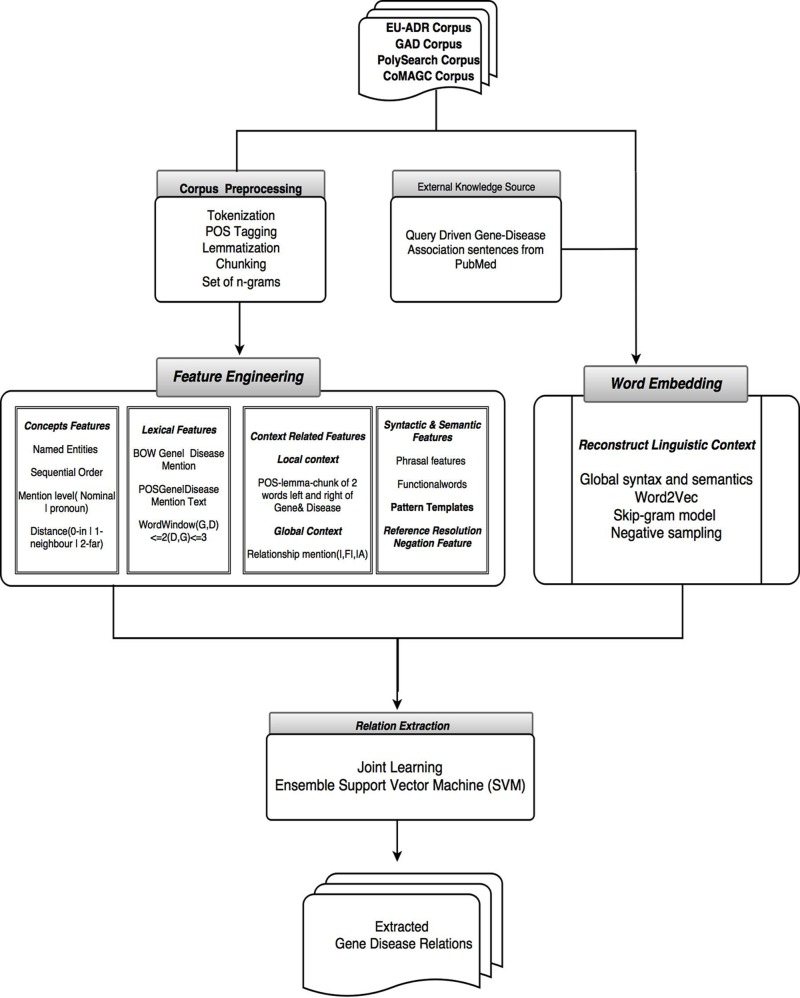 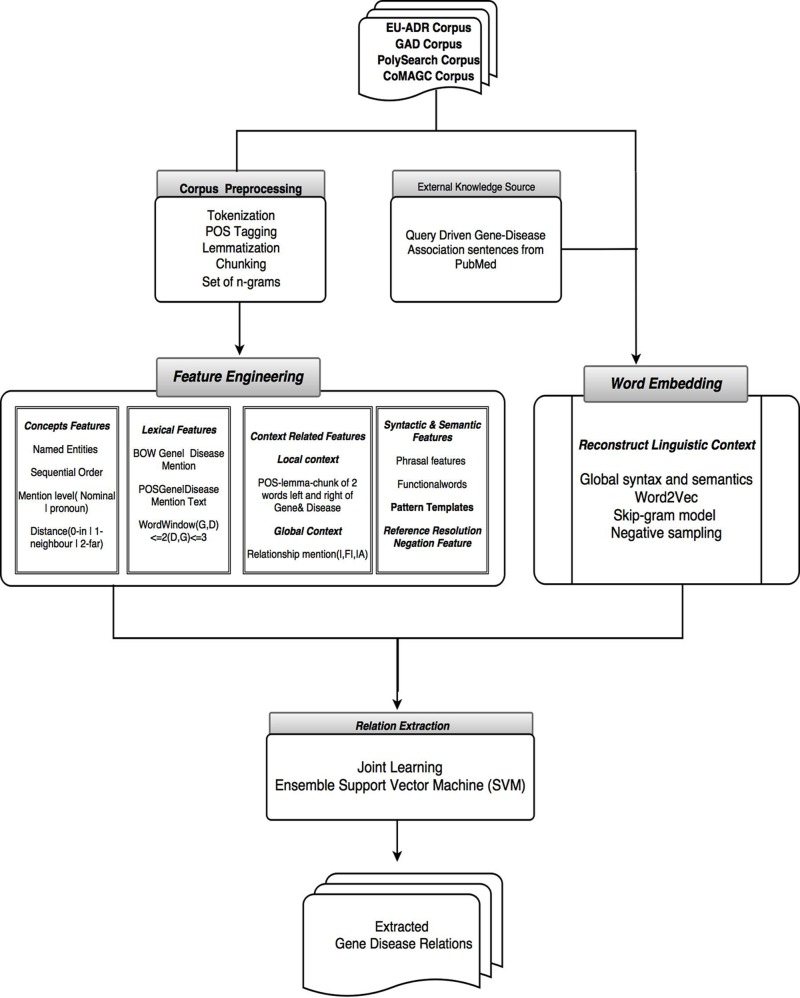 SVM
Bhasuran, Balu, and Jeyakumar Natarajan. "Automatic extraction of gene-disease associations from literature using joint ensemble learning." PloS one 13.7 (2018): e0200699.
3/9/2022
17
Mining of Clinical Records
3/9/2022
18
MIMIC-III
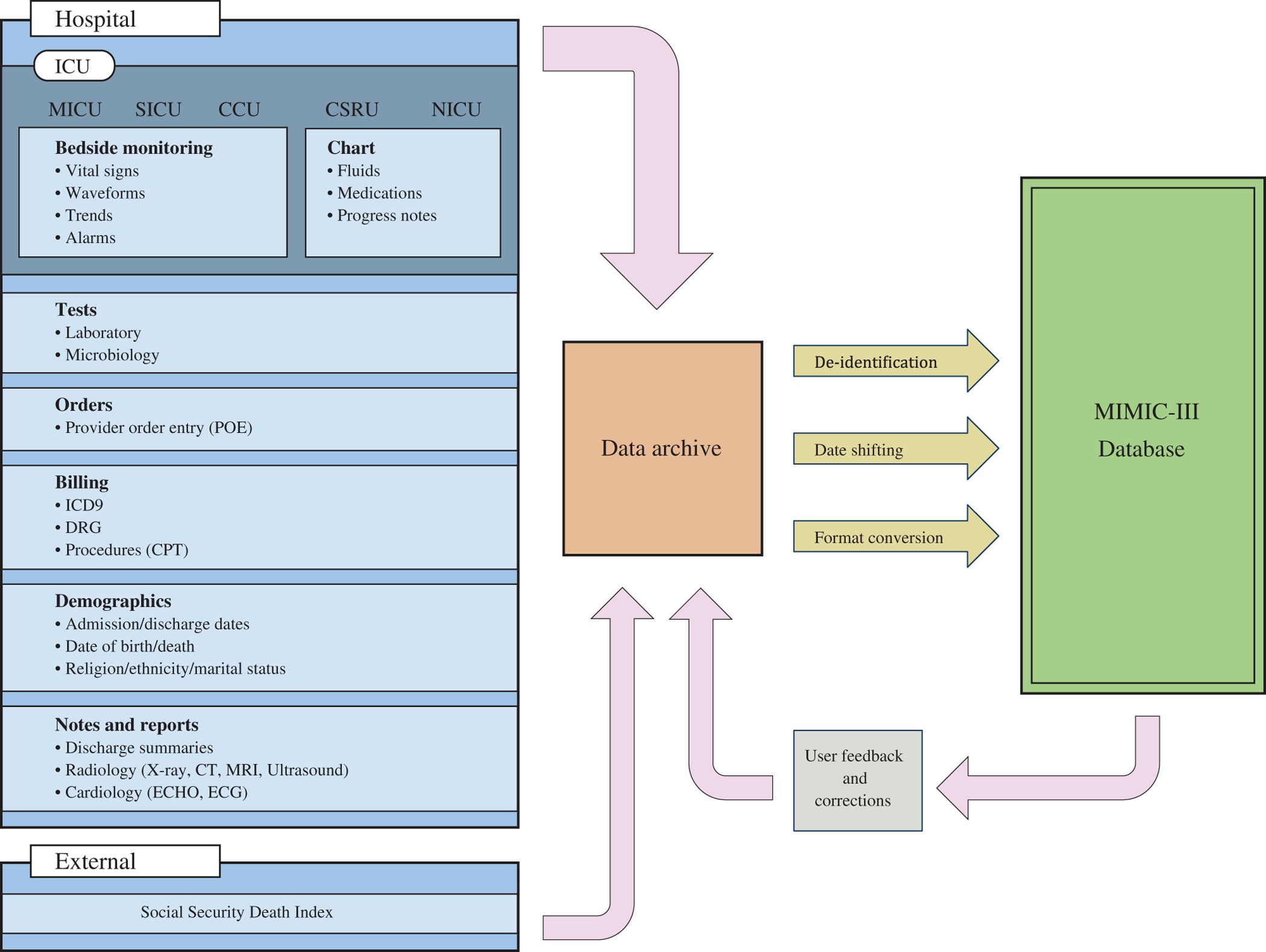 3/9/2022
19
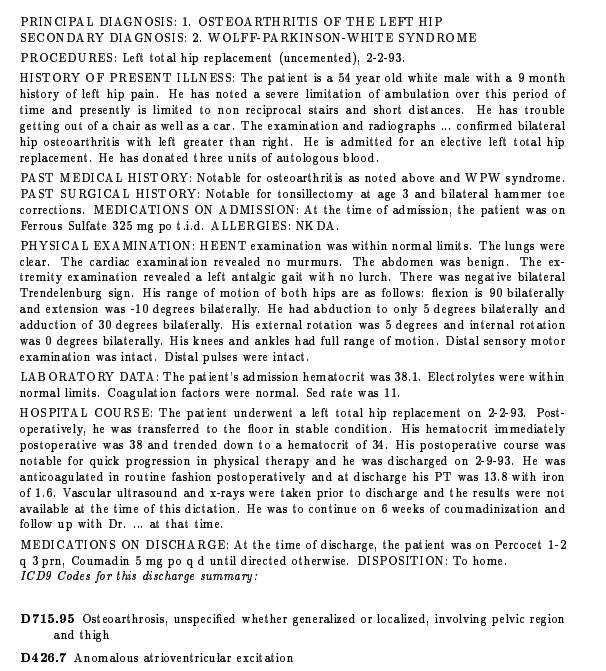 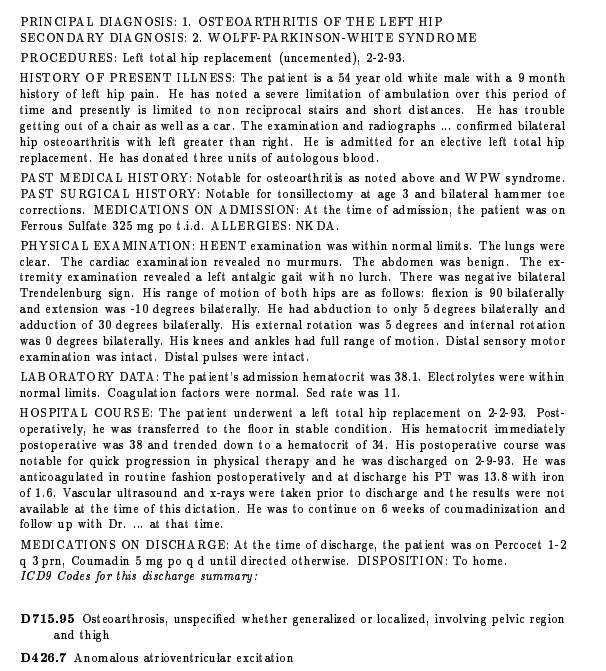 Principle diagnosis code (ICD9)
Free text (discharge summary)
Larkey, Leah S., and W. Bruce Croft. Automatic assignment of icd9 codes to discharge summaries. Technical report, University of Massachusetts at Amherst, Amherst, MA, 1995.
3/9/2022
20
PART II:Unsupervised Mining
3/9/2022
21
Word Embedding
3/9/2022
22
Representation of Words
Hand-curated features
One-hot encoding
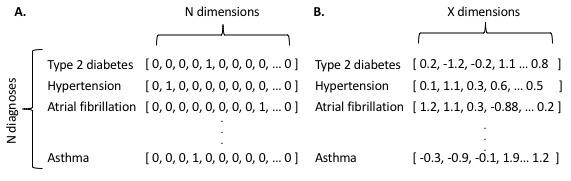 3/9/2022
23
Denaxas, Spiros, et al. "Application of Clinical Concept Embeddings for Risk Prediction in EHR data."
Word Embedding
Reduce dimensionality
Information-rich
Unsupervised
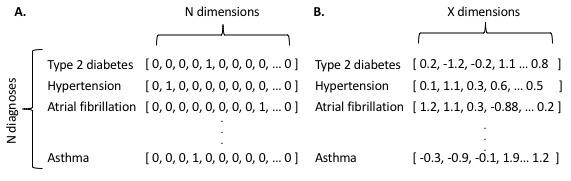 3/9/2022
24
Denaxas, Spiros, et al. "Application of Clinical Concept Embeddings for Risk Prediction in EHR data."
Word Embedding
A straightforward idea: can we learn an embedding vector for each word from which we can…
Retrieve their similarities/co-occurrences/dependencies, etc.?
Infer their relations? (e.g., king -> queen, man -> woman)
Pre-training
Training data are typically small
But many rules, dependencies, etc. in the language are universal
First learn the word embeddings from a large corpus of text, then apply them to the specific supervised task
3/9/2022
25
GloVe
http://building-babylon.net/2015/07/29/glove-global-vectors-for-word-representations/
3/9/2022
26
word2vec
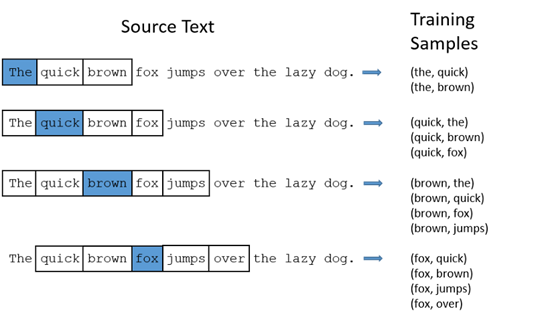 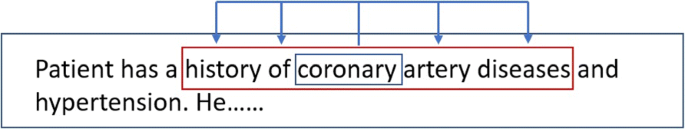 https://medium.com/@zafaralibagh6/a-simple-word2vec-tutorial-61e64e38a6a1
Mikolov, Tomas, et al. "Efficient estimation of word representations in vector space." arXiv preprint arXiv:1301.3781 (2013).
Bai, Tian, et al. "EHR phenotyping via jointly embedding medical concepts and words into a unified vector space." BMC medical informatics and decision making 18.4 (2018): 15-25.
3/9/2022
27
BERT
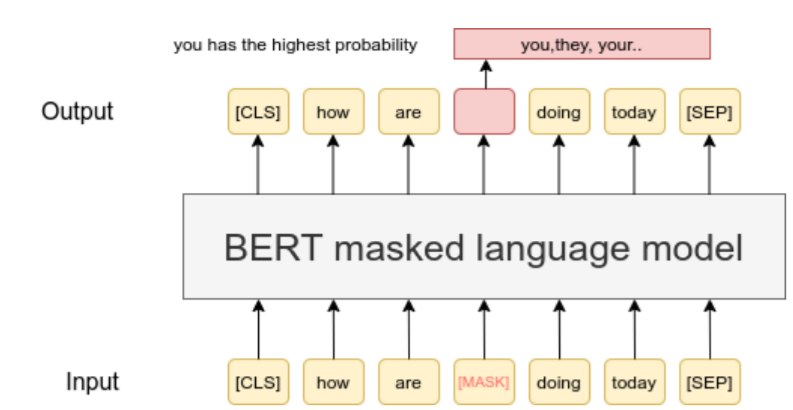 https://www.sbert.net/examples/unsupervised_learning/MLM/README.html
Devlin, Jacob, et al. "Bert: Pre-training of deep bidirectional transformers for language understanding." arXiv preprint arXiv:1810.04805 (2018).
3/9/2022
28
BioBERT
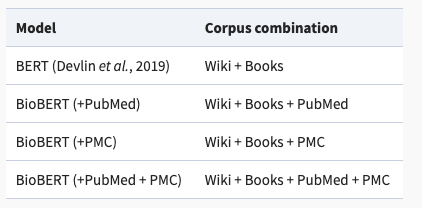 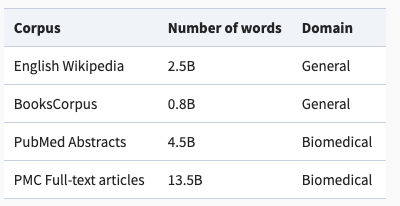 Lee, Jinhyuk, et al. "BioBERT: a pre-trained biomedical language representation model for biomedical text mining." Bioinformatics 36.4 (2020): 1234-1240.
3/9/2022
29
Topic Modelling
3/9/2022
30
Topic Modelling
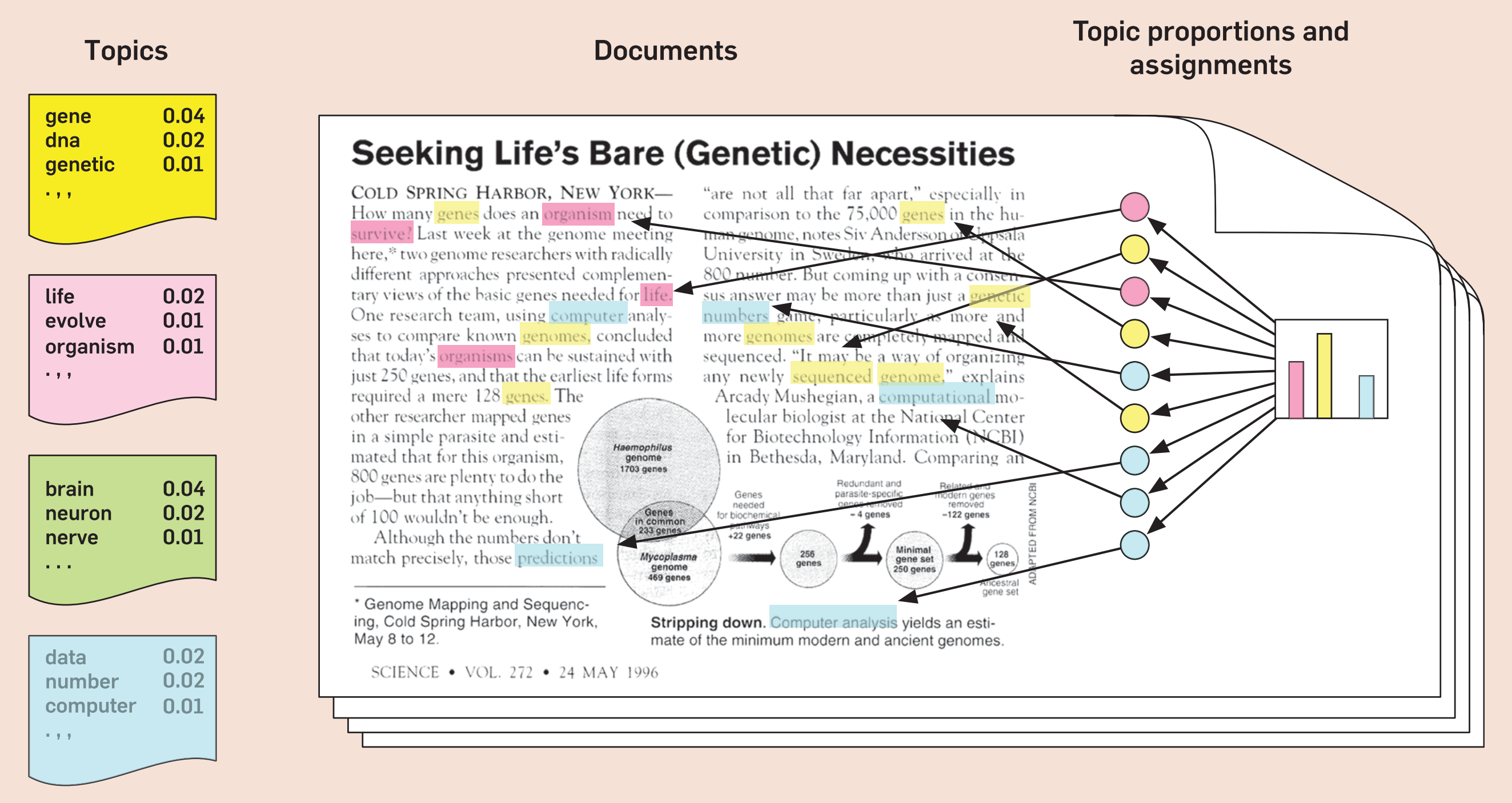 Blei, David M. "Probabilistic topic models." Communications of the ACM 55.4 (2012): 77-84.
3/9/2022
31
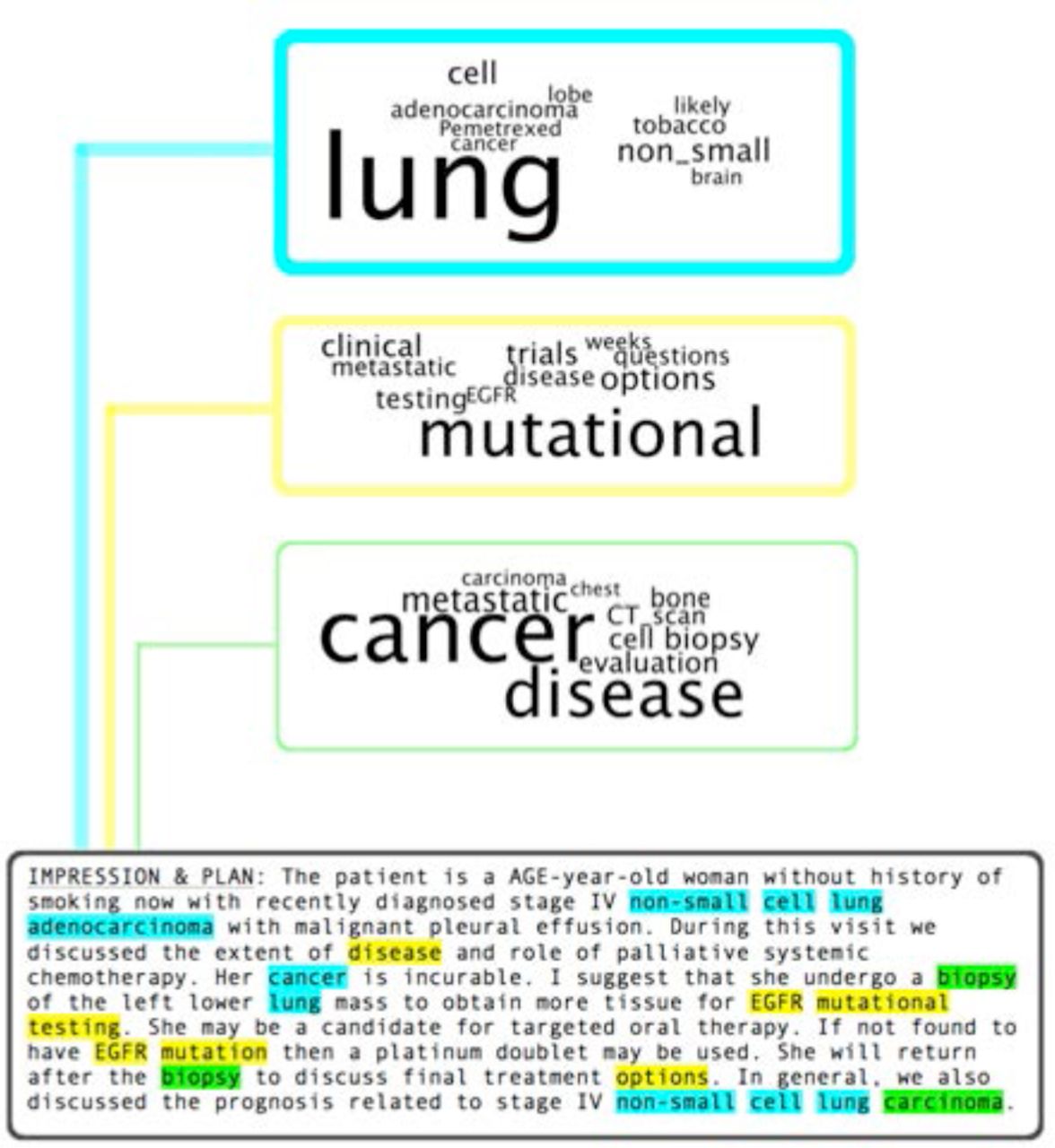 Topic Modelling
Some basic assumptions:
Each document contains certain latent topics
Each topic generates certain words (with a certain probability)~component 
 In other words:
If a document has high proportion of a certain topic, it should also contain many words related to that topic.
Chang, Katherine Redfield, et al. "An Empirical Analysis of Topic Modeling for Mining Cancer Clinical Notes." bioRxiv (2016): 062307.
3/9/2022
32
Topic Modelling
Latent Dirichlet Allocation
Your observation
“Topic proportion”
“Topic component”
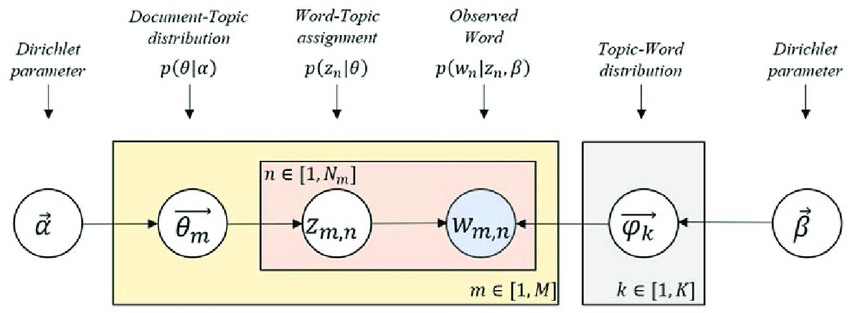 https://www.analyticsvidhya.com/blog/2021/06/part-2-topic-modeling-and-latent-dirichlet-allocation-lda-using-gensim-and-sklearn/
3/9/2022
33
Topic Modelling
Latent Dirichlet Allocation
Gibbs sampling: 
Assign words to topics based on topic proportion & topic component
Update topic proportion & topic component based on topic assignments
	Topic proportion ~ # of words are assigned to the topic (for each doc)
	Topic component ~ # of times a certain word is assigned to the topic
3/9/2022
34
Thank you!
3/9/2022
35